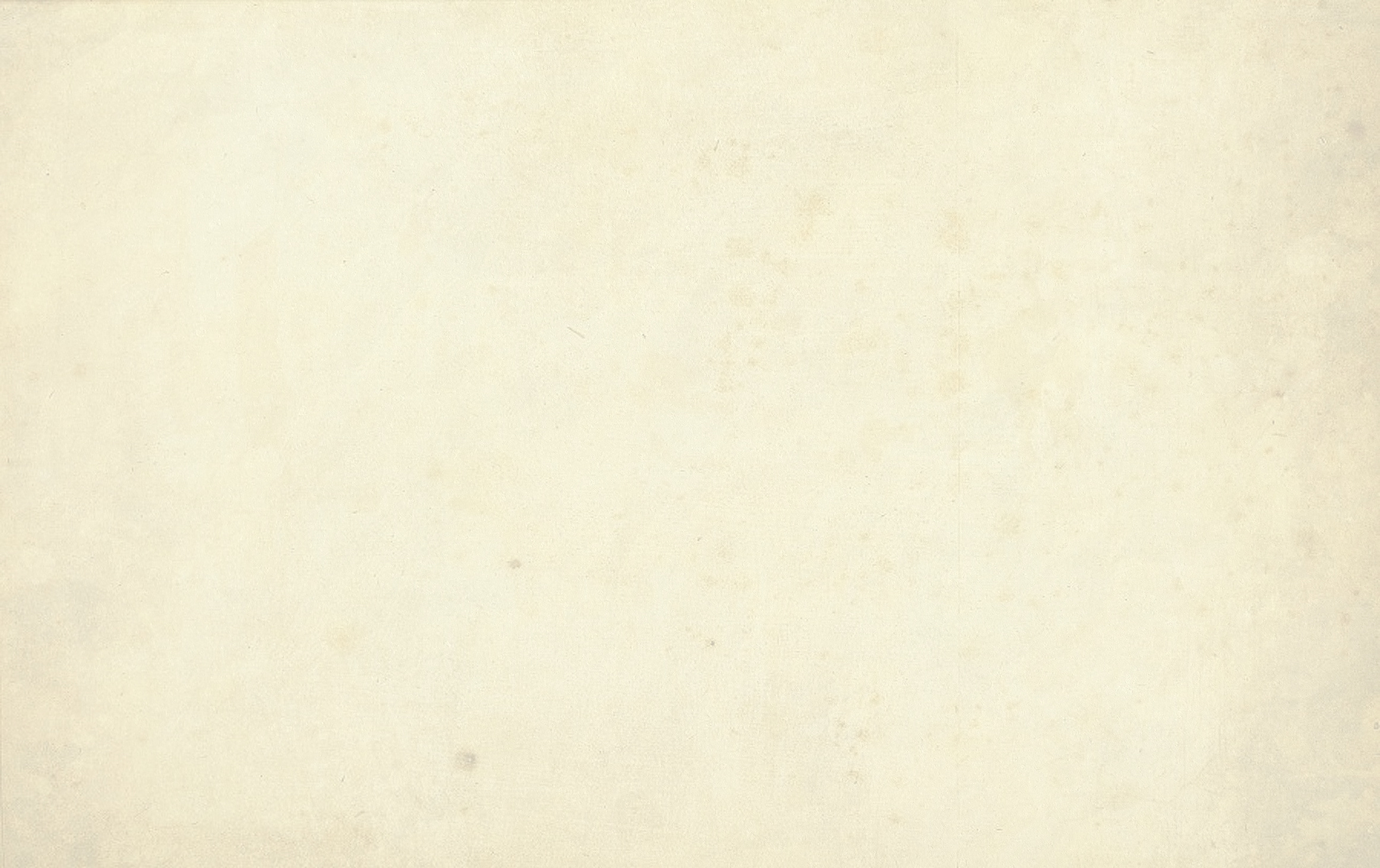 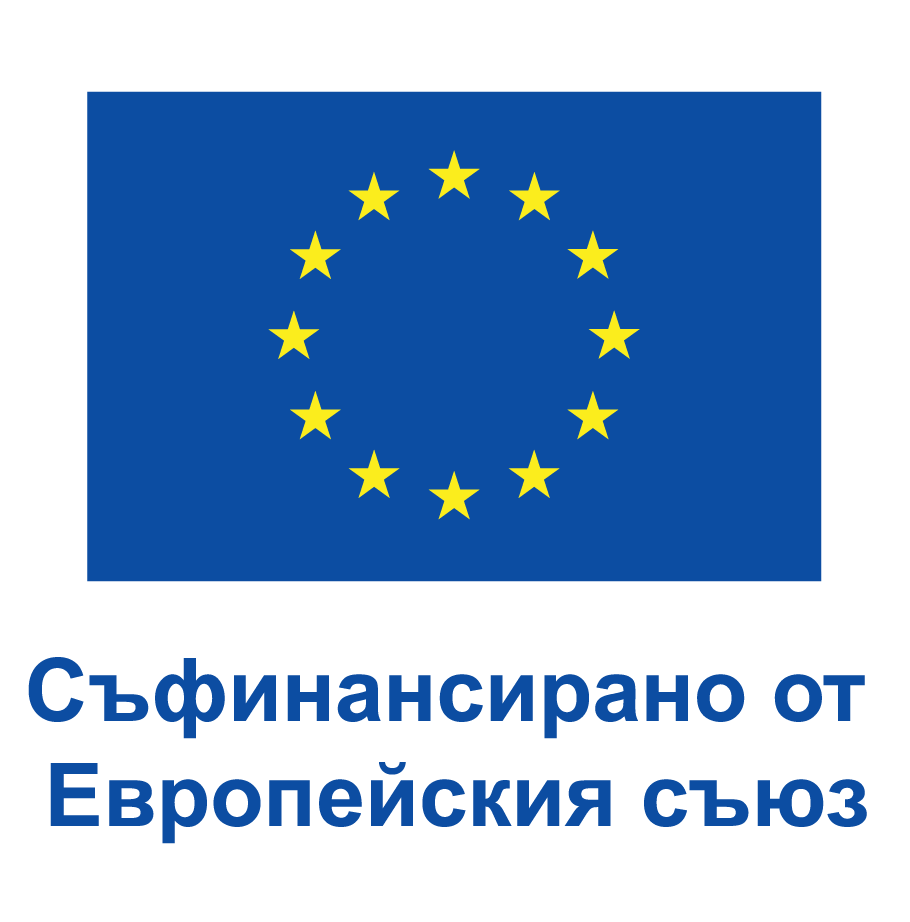 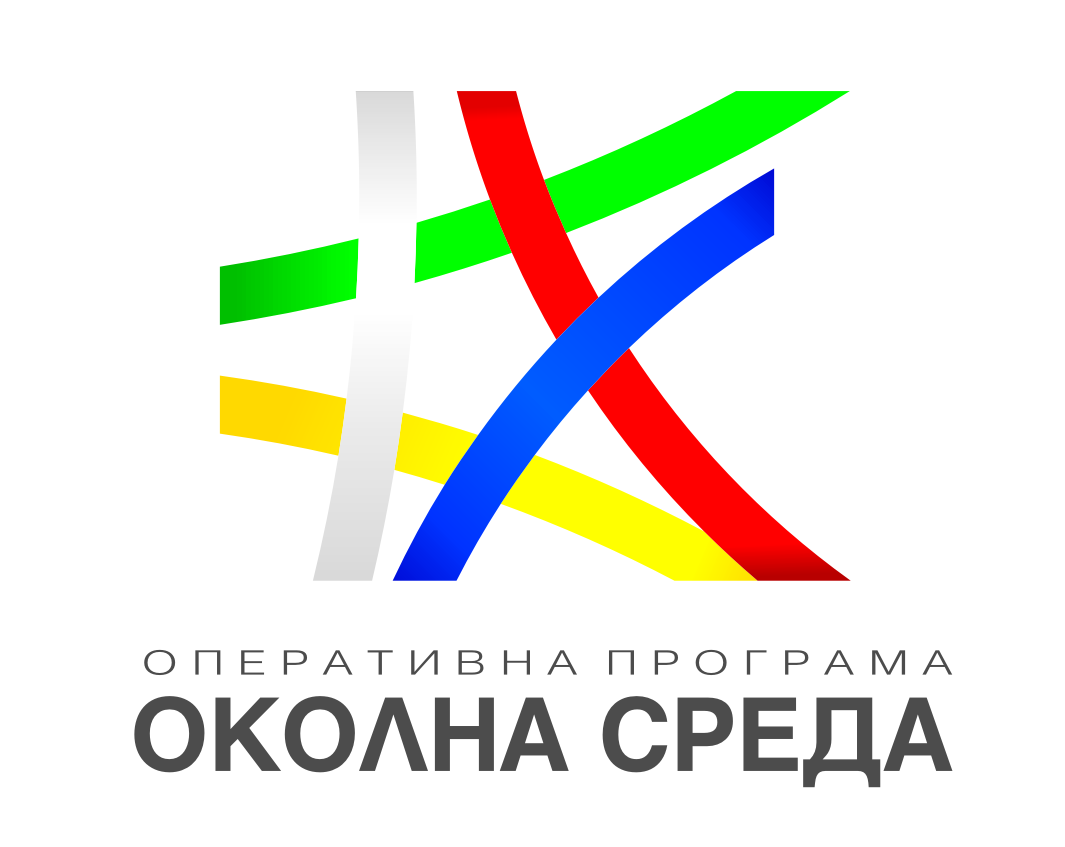 ПРОЦЕДУРА „ИЗПЪЛНЕНИЕ НА МЯРКА 69 ОТ НАЦИОНАЛНАТА РАМКА ЗА ПРИОРИТЕТНИ ДЕЙСТВИЯ ЗА НАТУРА 2000 - 2“ 

по приоритет 3 „Биологично разнообразие“ на ПОС 2021-2027 г.
ЗАСЕДАНИЕ НА КОМИТЕТА ЗА НАБЛЮДЕНИЕ   НА ПОС 2021-2027 г.
09.04.2025 г.
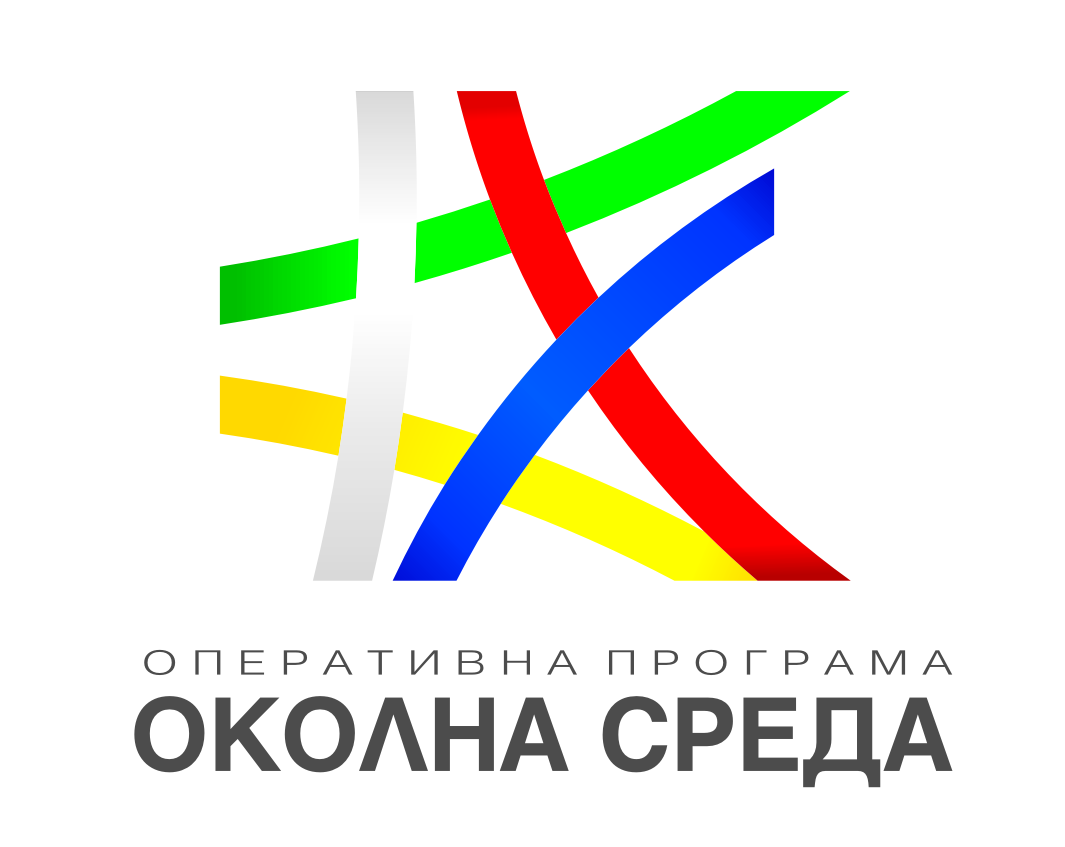 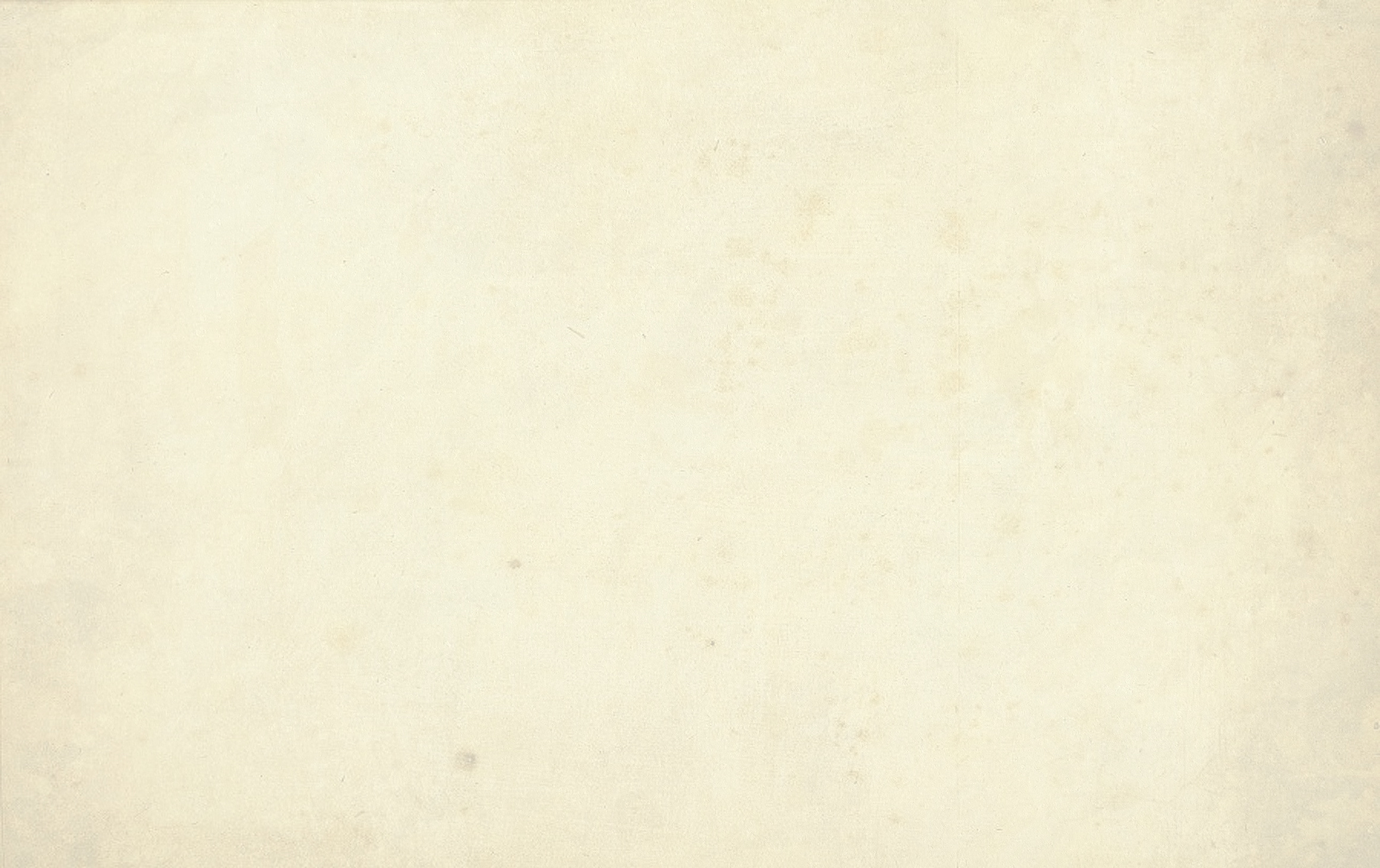 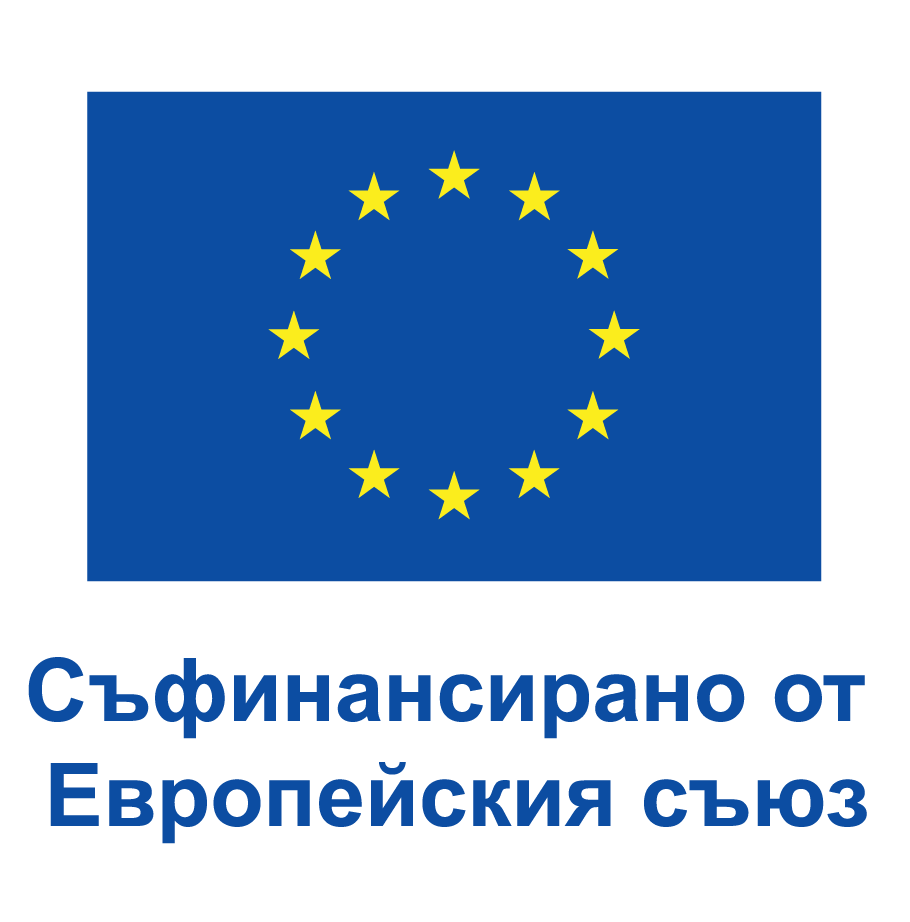 ЦЕЛ И ОЧАКВАНИ РЕЗУЛТАТИ
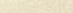 Да се подобри природозащитното състояние на вида Виюн (Misgurnus fossilis), чрез изпълнение на мярка 69 от НРПД. Мярката предвижда „подсилване“ на локални популации на вида в естествения му ареал 
Процедурата е идентична на процедура BG16FFPR002-3.010 Изпълнение на мярка 69 от Националната рамка за приоритетни действия за НАТУРА 2000, като са изключени дейностите за вида Главоч (Cottus gobio), за който има сключен договор
Мярката следва да се приложи в следните защитени зони от мрежата Натура 2000:

BG0000497, BG0000232, BG0000377, BG0000335, BG0000608, BG0000169, BG0000631, BG0000524, BG0000182, BG0000334, BG0000533, BG0000530, BG0000181, BG0000427, BG0000614, BG0000610, BG0000134, BG0000275
изключени са целевите зони по сключения договор
Подобрено природозащитно състояние на видa Виюн (Misgurnus fossilis) 
„Подсилени“ локални популации на видa в естествения му ареал
Изпълнена мярка 69 от НРПД
ЦЕЛ
РЕЗУЛТАТИ
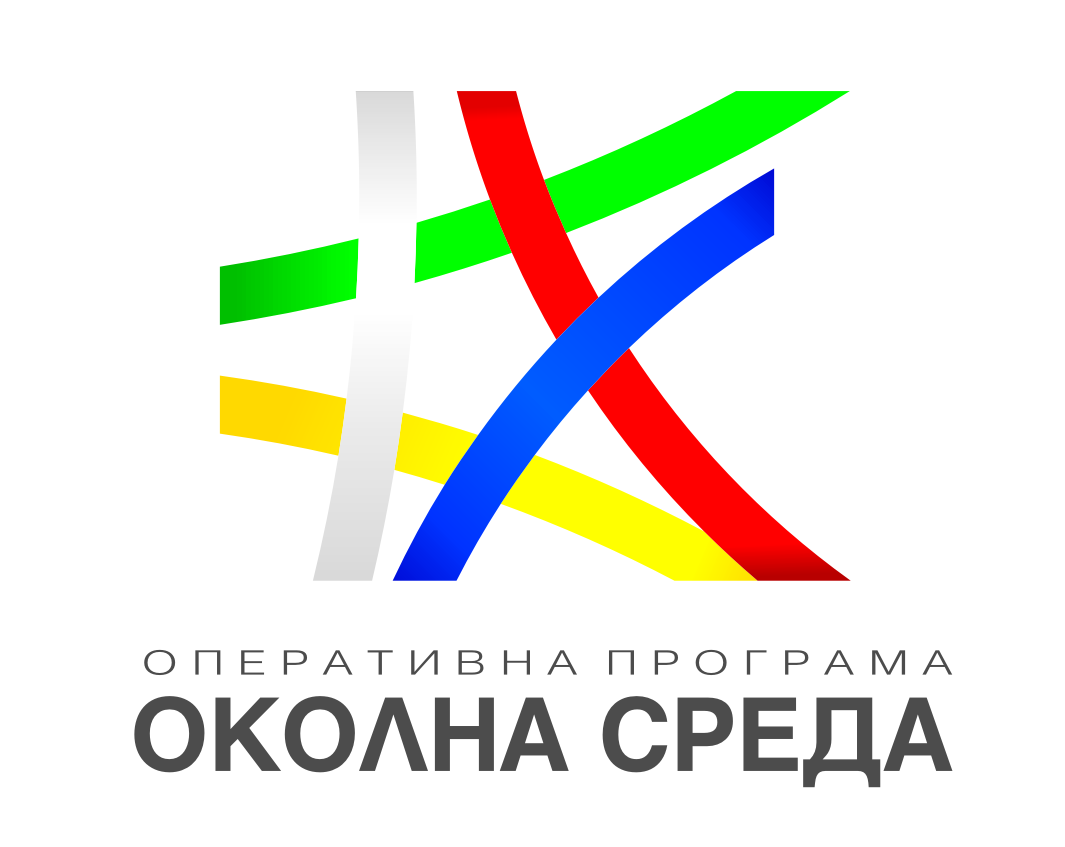 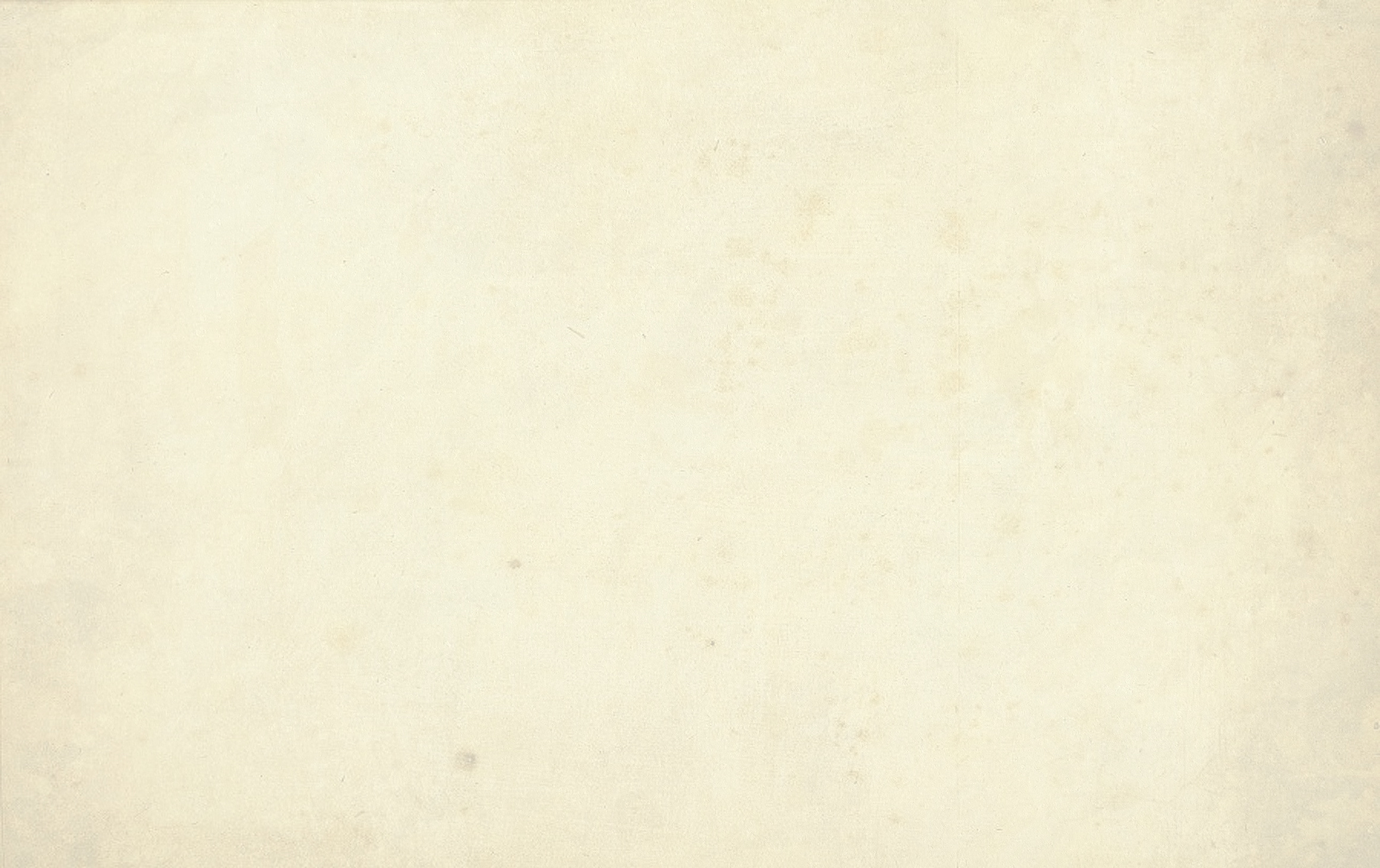 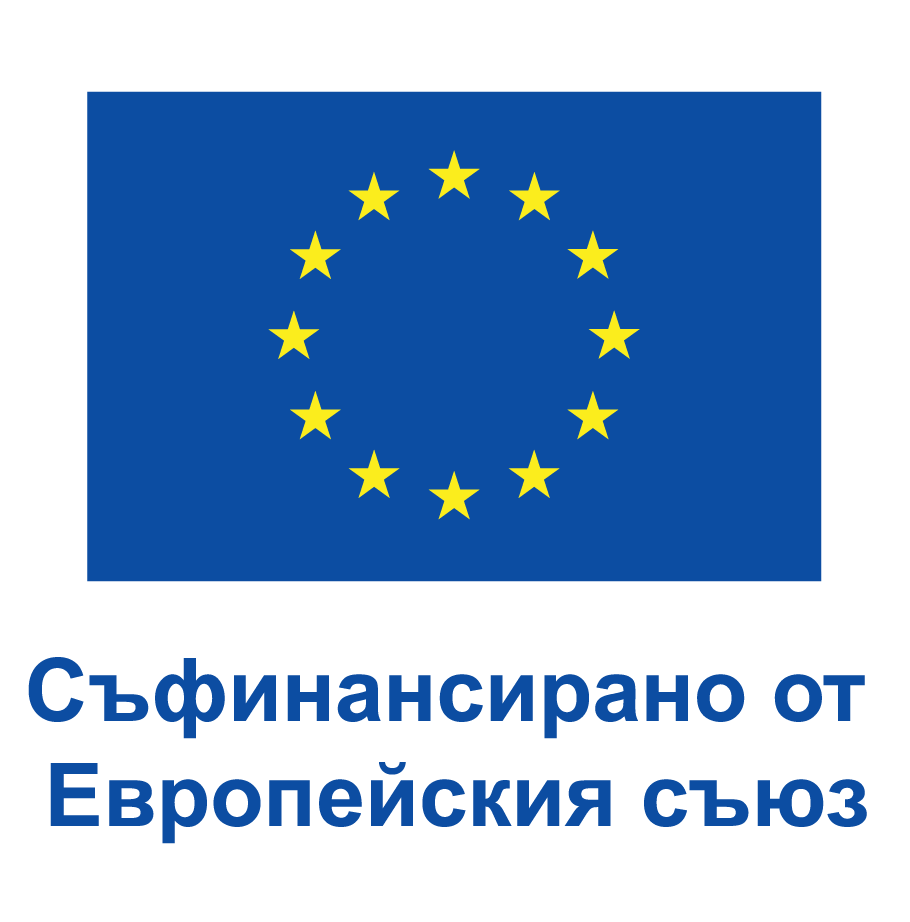 БЕНЕФИЦИЕНТИ И СРОКОВЕ
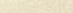 СРОК ЗА ОБЯВЯВАНЕ И КАНДИДАТСТВАНЕ
СРОК ЗА 
ИЗПЪЛНЕНИЕ
БЕНЕФИЦИЕНТИ
ПАРТНЬОРИ
Структури на/към МОСВ/МЗХ, общини, областни администрации, юридически лица с нестопанска цел, научни институти, природонаучни музеи (към БАН и към Министерство на културата) и висши учебни заведения
Структури на/към МОСВ/МЗХ, общини, областни администрации, юридически лица с нестопанска цел, научни институти, природонаучни музеи (към БАН и към Министерство на културата) и висши учебни заведения
Обявяване – второ  тримесечие 2025 г.

Срок за кандидатстване: трето тримесечие 2025 г.
24 месеца, но не по-късно от 31.12.2028 г.
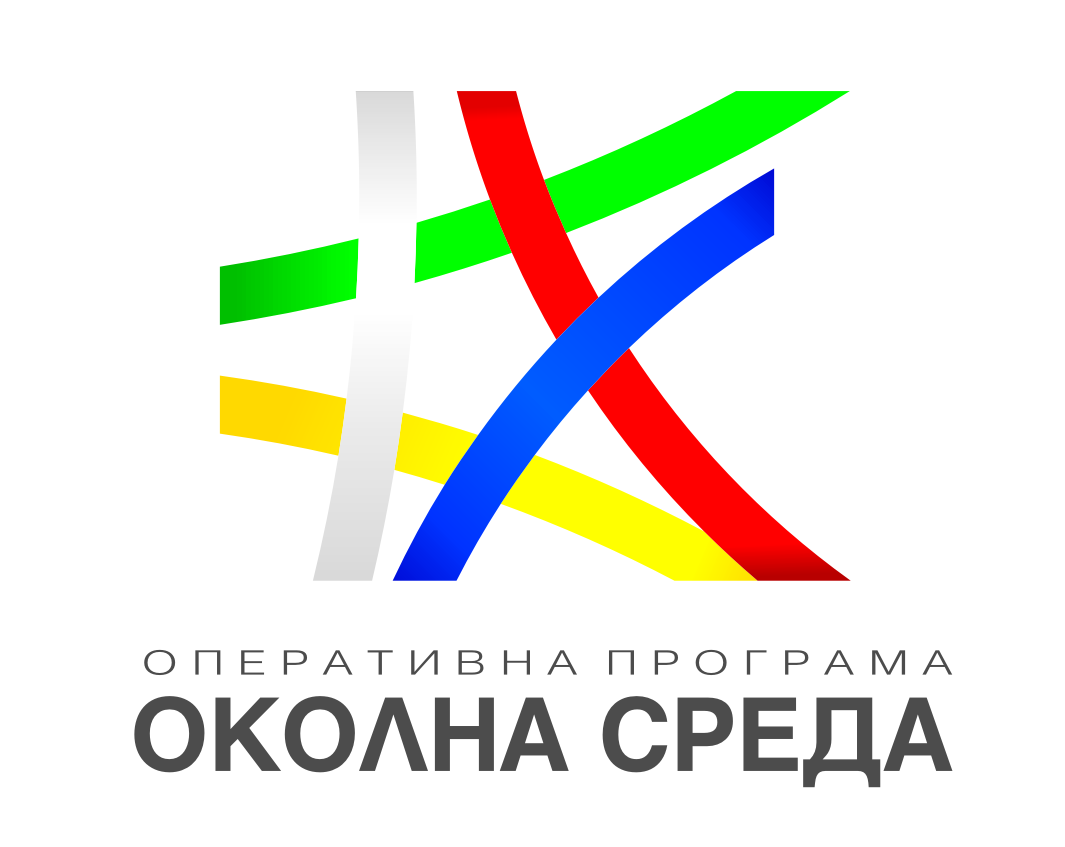 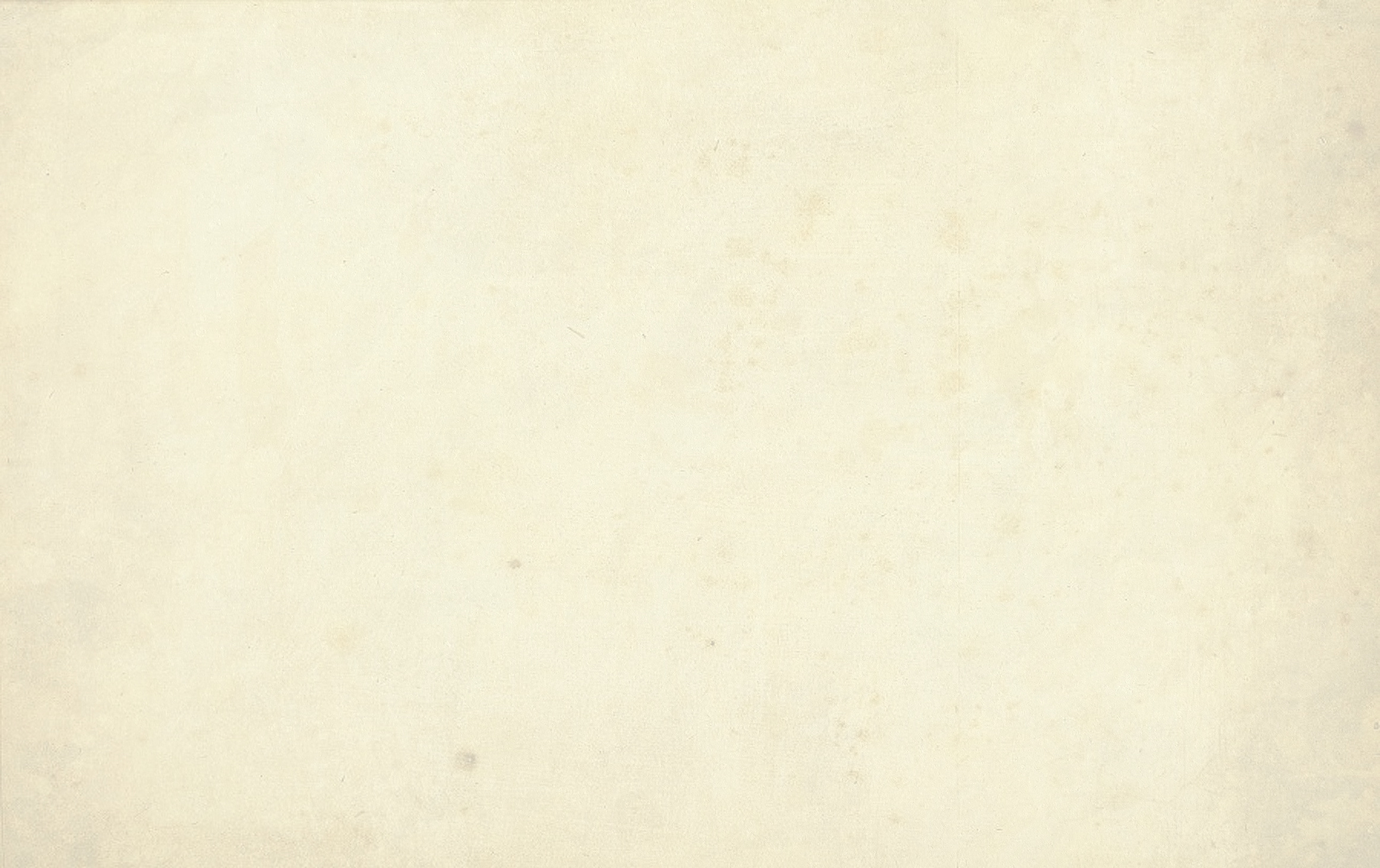 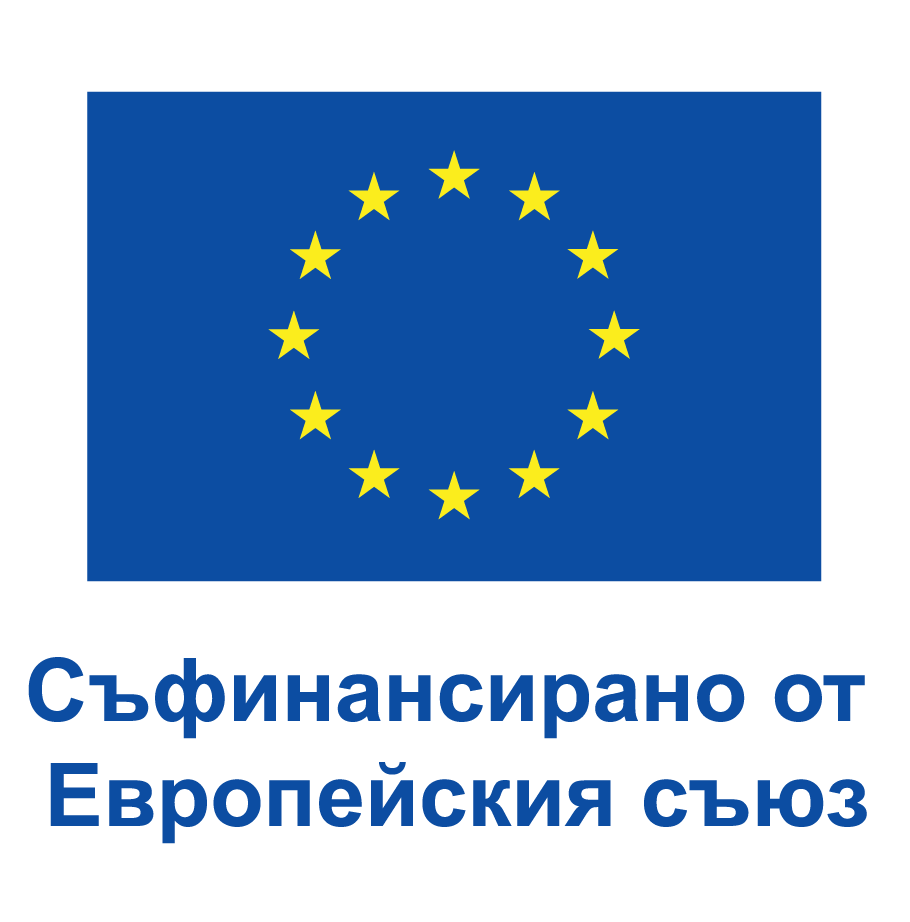 БЮДЖЕТ И ДОПУСТИМИ ДЕЙНОСТИ
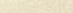 ДОПУСТИМИ ДЕЙНОСТИ
БЮДЖЕТ
ДОПУСТИМИ РАЗХОДИ
Подготовка на проекта
Избор на донорна популация (вкл. анализи на налични данни и информация, в т.ч. и за условията на средата, при която живеят изходните популации, посещения на терен и др.)
Подбор на речни участъци (вкл. анализи на налични данни и информация, в т.ч. и за условията на средата, в която ще се зарибява, посещения на терен и др.)
„Подсилване“ на локални популации чрез зарибяване (вкл. асистирано размножаване при необходимост)
Мониторинг на резултатите по отношение на оцеляемост, жизненост, нарастване, миграция от първоначалните места на освобождаване на екземплярите.
Организация и управление, видимост, прозрачност и комуникация, подготовка на документации за възлагане на обществени поръчки по реда на ЗОП
Разходи за материални активи;
 Разходи за услуги;
 Разходи за персонал;
 Разходи за такси;
 Разходи за материали;
 Непреки разходи – в т.ч. разходи за организация и управление, комуникация   и видимост на проекта и разработване на тръжни документи
232 775,58 лв.
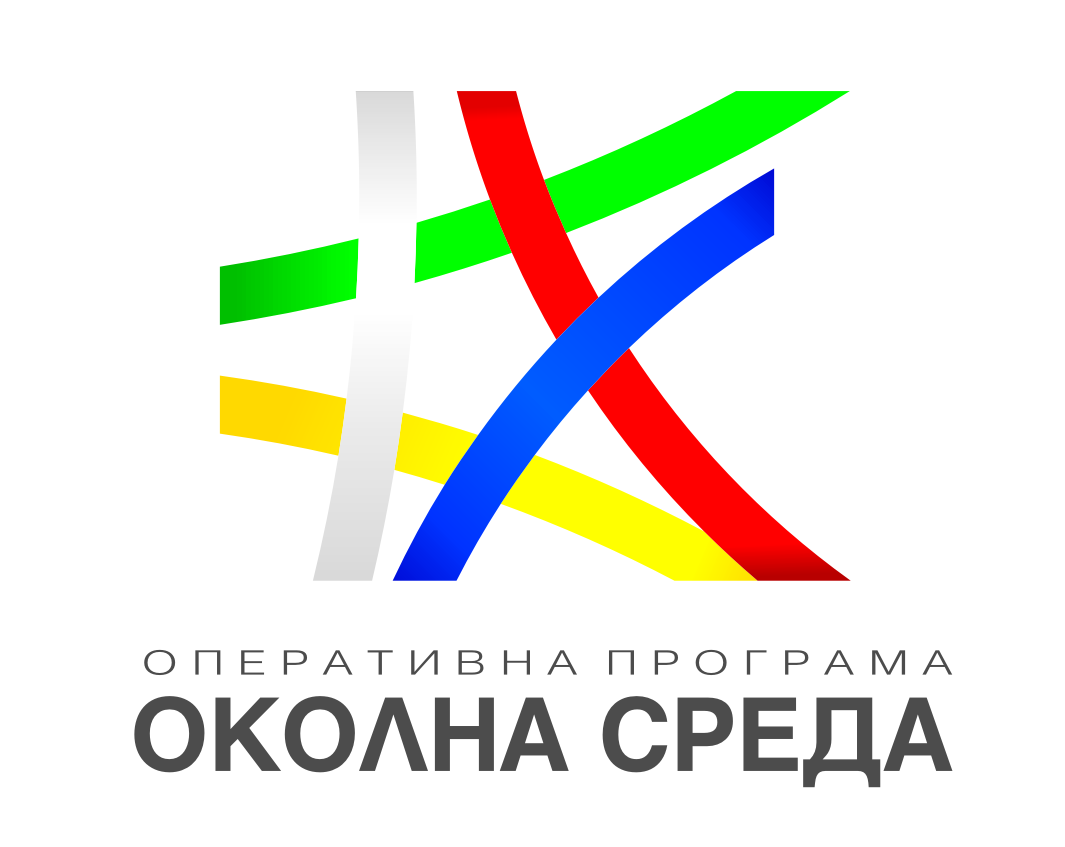 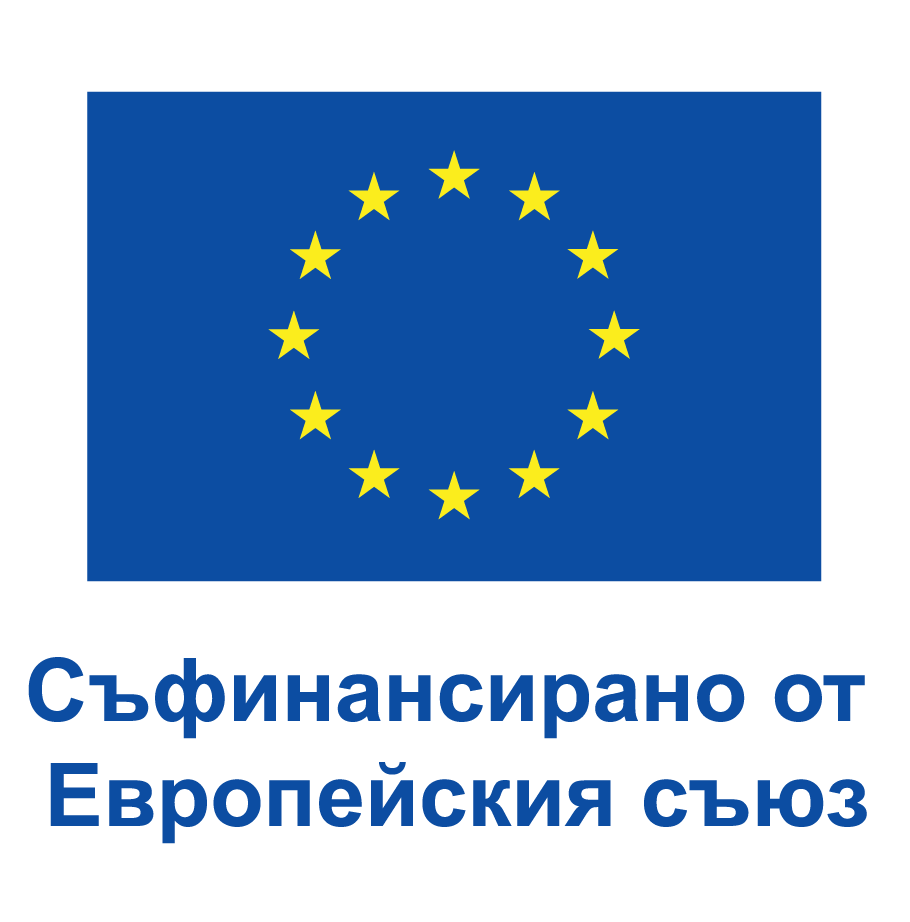 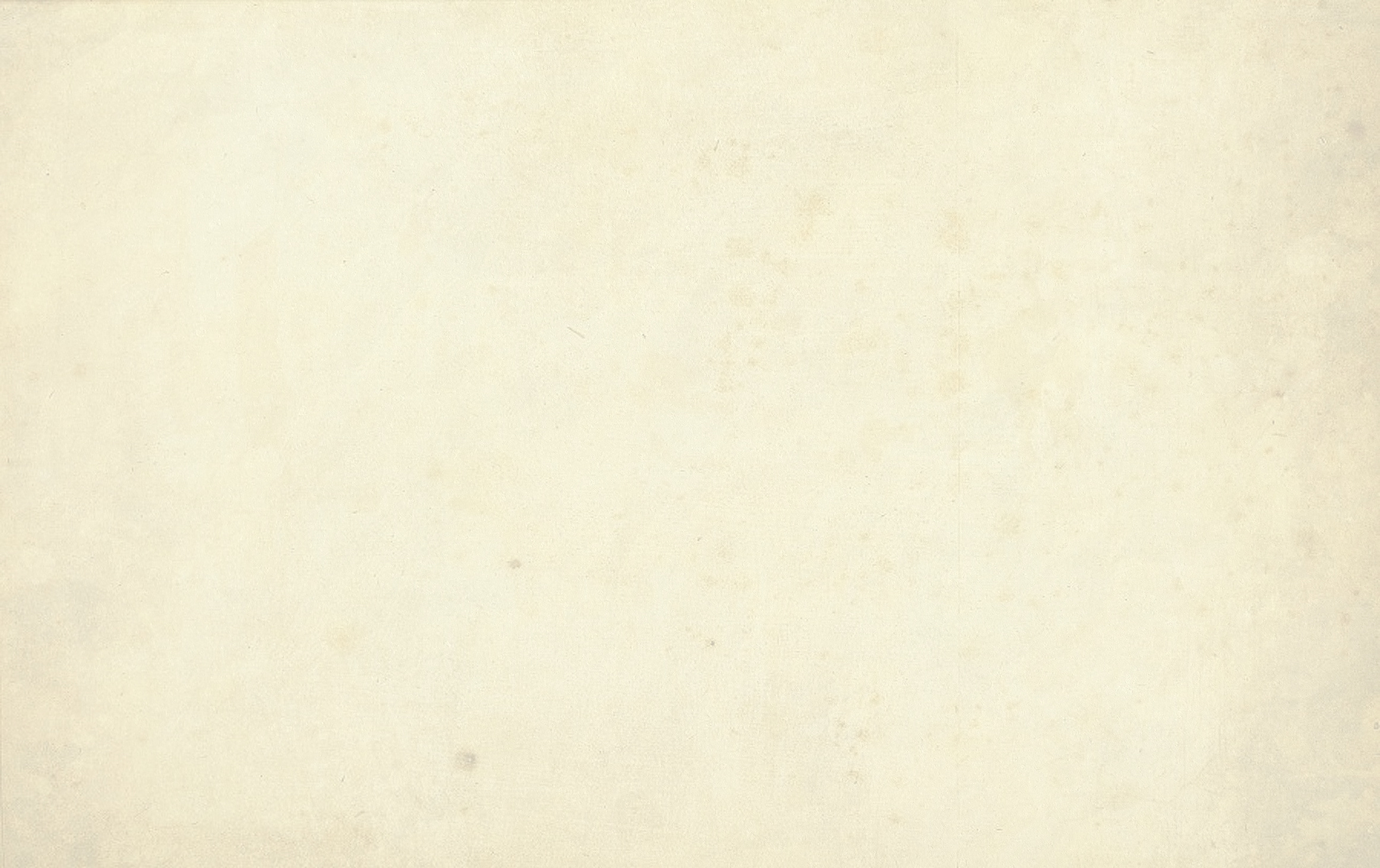 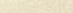 ГЛАСУВАНЕ НА ПРЕДЛОЖЕНИЕ ЗА МЕТОДИКА И КРИТЕРИИ ЗА ОЦЕНКА НА ПРОЕКТНИ ПРЕДЛОЖЕНИЯ ПО ПРОЦЕДУРА ЧРЕЗ ПОДБОР НА ПРОЕКТИ „ИЗПЪЛНЕНИЕ НА МЯРКА 69 ОТ НАЦИОНАЛНАТА РАМКА ЗА ПРИОРИТЕТНИ ДЕЙСТВИЯ ЗА НАТУРА 2000 - 2” ПО ПРИОРИТЕТ 3 „БИОЛОГИЧНО РАЗНООБРАЗИЕ“ НА ПОС 2021-2027 Г.
ЗАСЕДАНИЕ НА КОМИТЕТА ЗА НАБЛЮДЕНИЕ   НА ПОС 2021-2027 г.
09.04.2024 г.
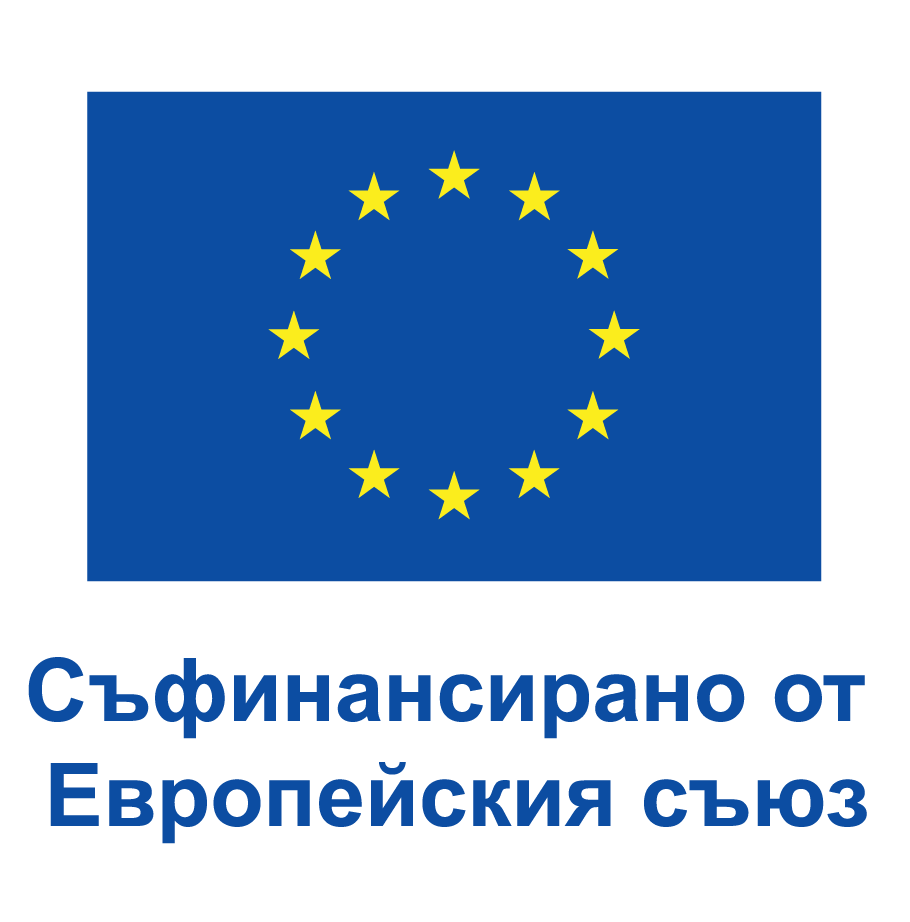 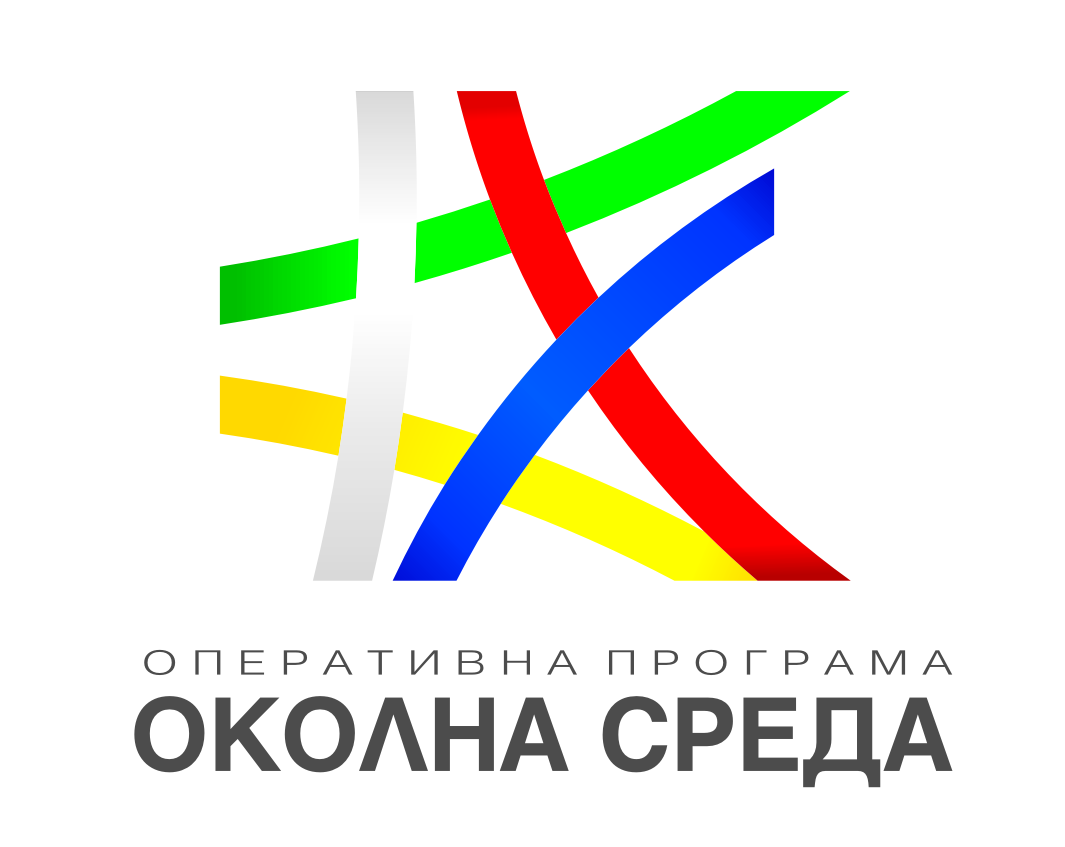 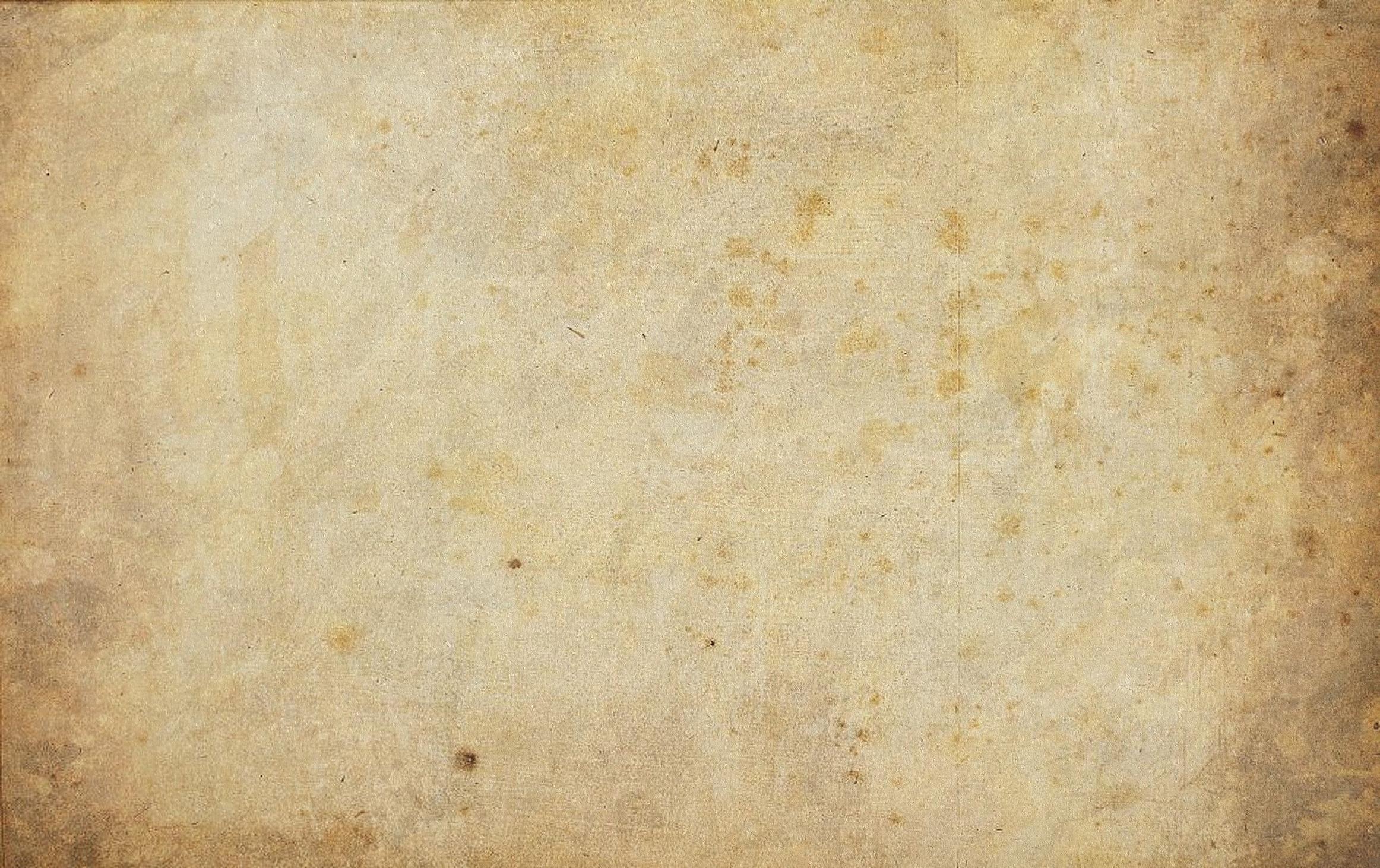 Благодаря за вниманието
Ирена Пенчева, Главен директор на ГД ОПОС, МОСВhttps://www.eufunds.bg/bg/opos
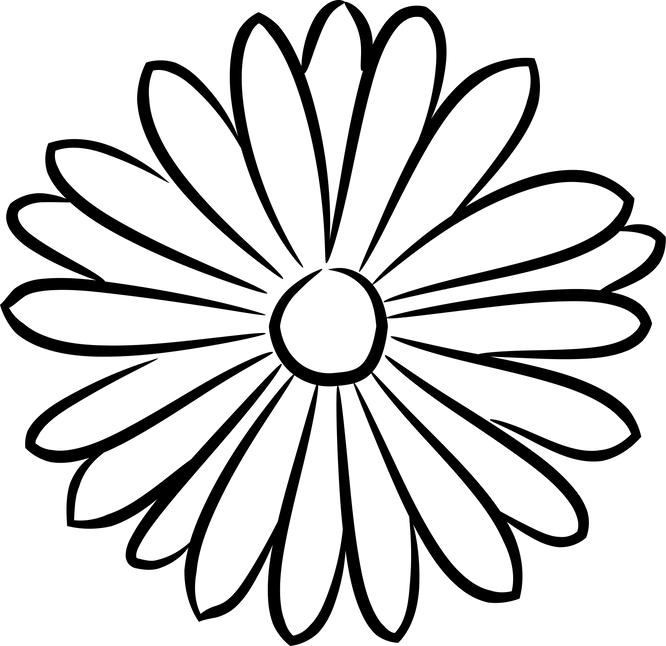